Living Well:  A Hybrid Effectiveness-Implementation Trial of a Professional-Peer Co-Facilitated Intervention to Improve Self-Management of Medical Illnesses for Individuals with Serious Mental Illness
Richard Goldberg, Ph.D.
Director, VISN 5 MIRECC
Professor of Psychiatry
University of Maryland, School of Medicine
Richard.Goldberg@va.gov
Integration of Mental and Physical Health
Mental
Illness
Physical 
Illness
Impairment
Disability
Quality of Life
Overview of Living Well Intervention
Drawn from group based curricula developed by the Stanford Patient Education Research Center

Modified and optimized for consumers with serious mental illness

Delivery involves peer co-facilitation 

Builds on concepts of Self-Efficacy and Motivation
Self-Efficacy and Motivation
Adapting a healthy lifestyle requires:
				Knowledge
				Attitude 
				Action  

Self-Efficacy refers to the attitude and sense that one is capable of adapting healthy behaviors 
		(I Can do it !)

Motivation refers to a sense of readiness and willingness to adapt healthy behaviors 
                     (I Want to do it, and I’m ready to do it !)
3 Key Assumptions Underlying Development of the Curricula
People with varying chronic diseases have similar self-management problems and related tasks

People can learn to take responsibility for the day-to-day self-management of their illness

Confident, knowledgeable people who practice self-management will develop improved health behaviors, experience improved health status and utilize fewer health care resources
LIVING WELLThe Wellness Self-Management Wheel
Symptom 
Management
Making Good 
Use of One’s 
Support Network
Healthy Eating
Wellness SELF-MANAGEMENT
Making Good 
Use of 
Health Care
Physical 
Activity
MedicationManagement
Addictive 
Behaviors
Session on Healthy Eating
Review the benefits of healthy eating and brainstorm about things that make it hard to eat right. 

Review four important keys to healthy eating.
  
1) Variety
2) Making Healthy Choices
3) Eating reasonable portion or serving sizes
4) Developing regular eating patterns. 

Learn how to use the traffic light to think about food.
“Stop” and Think About What You’re Eating!
For weight loss and health, some foods are better choices than others. Think of a stoplight when you’re trying to plan what you will eat each day.
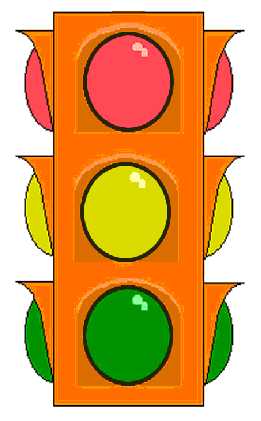 = High Calorie and Unhealthy Foods; Try to avoid as much as possible:
   ______________         ___________________
   _______________        ___________________
RED
= Maybe Healthy But Still High In Calories; OK to eat, but be sure to limit portion sizes:           _______________           _________________
 ______________            _________________
YELLOW
= Low Calorie and Healthy Too ! Enjoy plenty of these foods at any time:
 ______________             __________________
 ______________             __________________
GREEN
Session on Social Support
Learn about importance of getting support from others.
  
Learn about two main types: 

1) Practical Support:  (which includes)

Information
Assistance 
Resources
 
 2) Emotional Support: (which includes)
  
getting comfort and encouragement from others
having someone lend us an kind ear.
Sessions on Symptom Management
Learn about how both psychiatric and medical conditions can contribute to common symptoms and how these symptoms can in turn make psychiatric and medical conditions more difficult to manage.  

Learn about fatigue and ways to improve sleep

Learn about deep breathing as a way to better manage symptoms 

Learn about self-talk and how to identify negative thoughts and turn them into more positive thoughts.  

Learn how to use distraction techniques to deal with symptoms.  These include techniques that involved thinking (like thinking of names for each letter of the alphabet) and distraction techniques that involved doing (like getting in involved in an activity such as a game or puzzle). 

Learn how to use guided imagery (picturing ourselves in relaxed settings) as a way to deal with symptoms.
Session on Making Personal Health Records
Learn about importance of playing a more active role in keeping track of our own medical information.
Review and complete workbook referred to as a Personal Health Record.  This includes information about: 
People and settings involved in our healthcare;
Emergency contacts
List of chronic and long-term diagnoses and conditions (psychiatric and medical) 
List of medicines (for both psychiatric and medical conditions);
Chart to record  a variety of preventive services and screens that are important for staying healthy and/or catching disease early.
Overlapping Methods/Toolsto Develop Self-Management Skills
Goal Setting and Action Planning



Problem Solving and Feedback
Setting Good Action Plans: Its All About the Details
Step 1:   Specify The “WHAT”
I WILL: 	____walk____

Step 2:   Specify the “HOW MUCH/HOW LONG” 
I WILL: _____walk_____   _____for 15 minutes______

Step 3:   Specify the “WHEN/HOW OFTEN”
I WILL: _____walk_____     ____for 15 minutes _____     ____twice this week_______

SO THE ACTION PLAN IS:  
“I WILL ____walk for 15 minutes twice this week___________  

Make sure its do-able:
“I WILL ____walk for 15 minutes twice this week______     Because I CAN !

Make sure its something you want to do:
“I WILL ____ walk for 15 minutes twice this week______      Because I WANT TO !
THREE STEPS OF PROBLEM SOLVING
STEP 1: 		
Identify The Problem

STEP 2:		
Brainstorm Possible Solutions

STEP 3:		
Select One Idea To Try
Initial NIMH-Funded Pilot Trial of Living Well
Goldberg, R., et al.  (2013). Living Well:  An intervention to improve self-management of medical illness for individuals with serious mental illness.  Psychiatric Services 64(1): 51-57.
Baseline Descriptors                          Intervention    Full Sample (N=63)                            Details (n=31)
Summary of Significant Intervention Advantages
Although not statistically significant, intervention advantages were observed for Recovery Orientation (effect size=0.42) and Internal Health Locus of Control (effect size=0.29)—ALL POST-TX
Detail regarding ER use: Although rate of ER use went up slightly among those in the control group (from 27% at baseline to 28% at f/u), it decreased from 31% to 11% among those in the intervention group
VA HSR&D MERIT: A Hybrid Effectiveness-Implementation Trial of a Wellness Self-Management Program
AIM 1:
Complete a randomized controlled effectiveness trial of our Living Well intervention with 234 Veterans with SMI and at least one co-occurring chronic medical condition and evaluate the intervention’s effects of functional and service related outcomes. 

Those randomized to the Living Well intervention will, in comparison to those randomized to control condition, demonstrate improved general health functioning including physical and emotional functioning as well as reduced rates of medical emergency room visits for management of a chronic medical condition

We will also evaluate intervention effects on more proximal attitudinal and behavioral outcomes and assess how these factors mediate improvement in the functional and services related outcomes.
VA HSR&D MERIT: A Hybrid Effectiveness-Implementation Trial of a Wellness Self-Management Program
AIM 2:
Complete a well specified process evaluation based on the RE-AIM evaluation framework to better understand contextual factors that can improve the Reach, Effectiveness, Adoption, Implementation and Maintenance which together determine the potential public health impact of the Living Well intervention.   The Consolidated Framework for Implementation Research (CFIR) will also be used to  inform scope and focus of the process evaluation 

Methods:   

A mix of temporally overlapping quantitative and qualitative methods will be used to maximize integration and synthesis of data streams across the two aims to optimize knowledge accrual.
Process Evaluation Framework
Roll-out Options and Related Considerations